Renal Clearance in the ICU
[Speaker Notes: Delirium is a form of acute brain dysfunction encountered in critically ill adults and a significant cause of morbidity and mortality.]
Determinants of Glomerular Filtration Rate
Net Filtration Pressure
10 mm Hg
Glomerular Hydrostatic Pressure
60 mm Hg
Bowman’s Capsule Pressure
18 mm Hg
Glomerular Oncotic Pressure
32 mm Hg
-
=
-
Blood Flow Autoregulation
What is Renal Clearance?
Clearance of X: ml/min
The volume of plasma that is completely cleared of a substance by the kidney per unit time
Input = Output
Assuming the kidney neither produce or metabolize substance X
Renal Clearance of X
1 mg of X per mL of plasma
Clearance of X: 10 mL/min
10 mg of X excreted per minute
Every one minute, there will be 10 mL of plasma completely devoid of substance X
Renal Clearance of X
Reduced concentration of X
Renal Clearance Formula
Renal Clearance Formula
Renal Clearance Rate
What Determines Renal Clearance Rates?
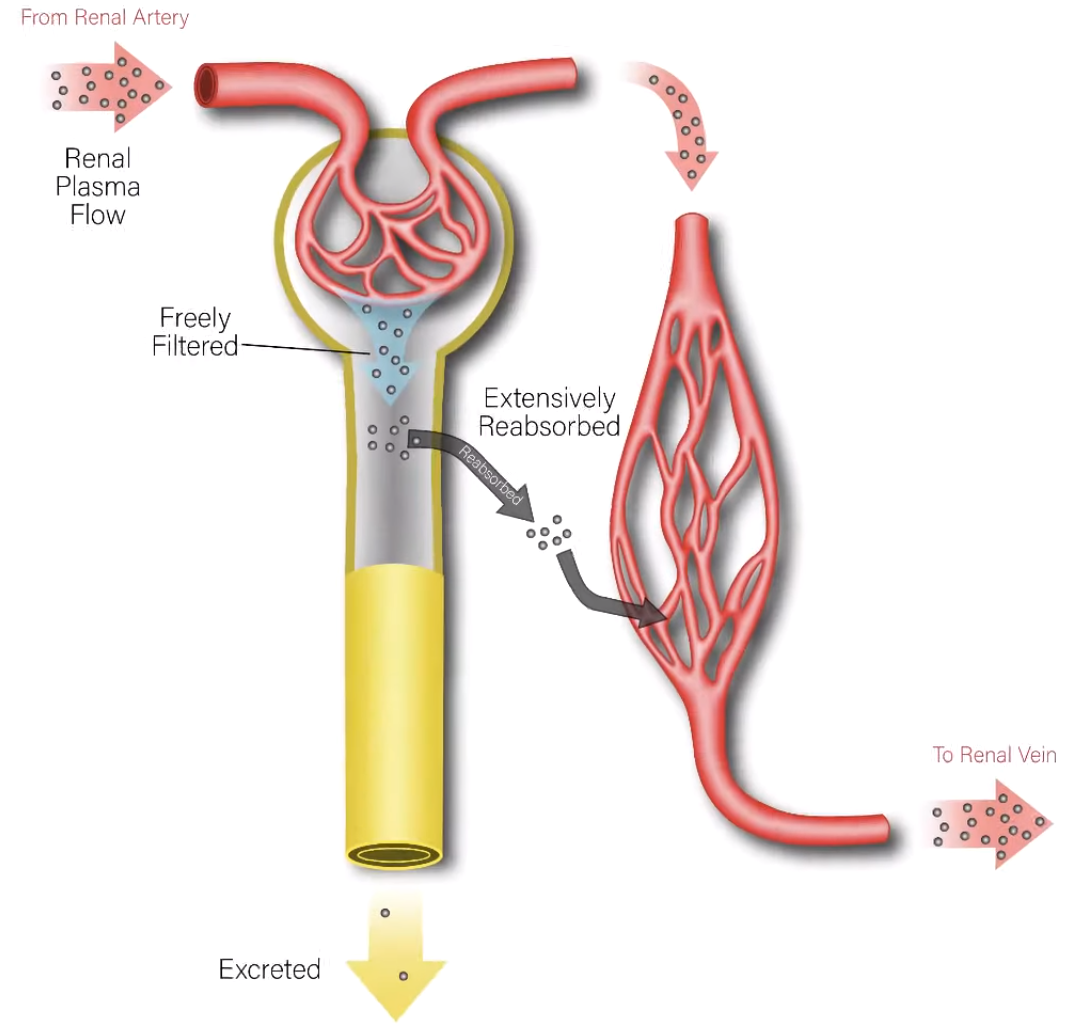 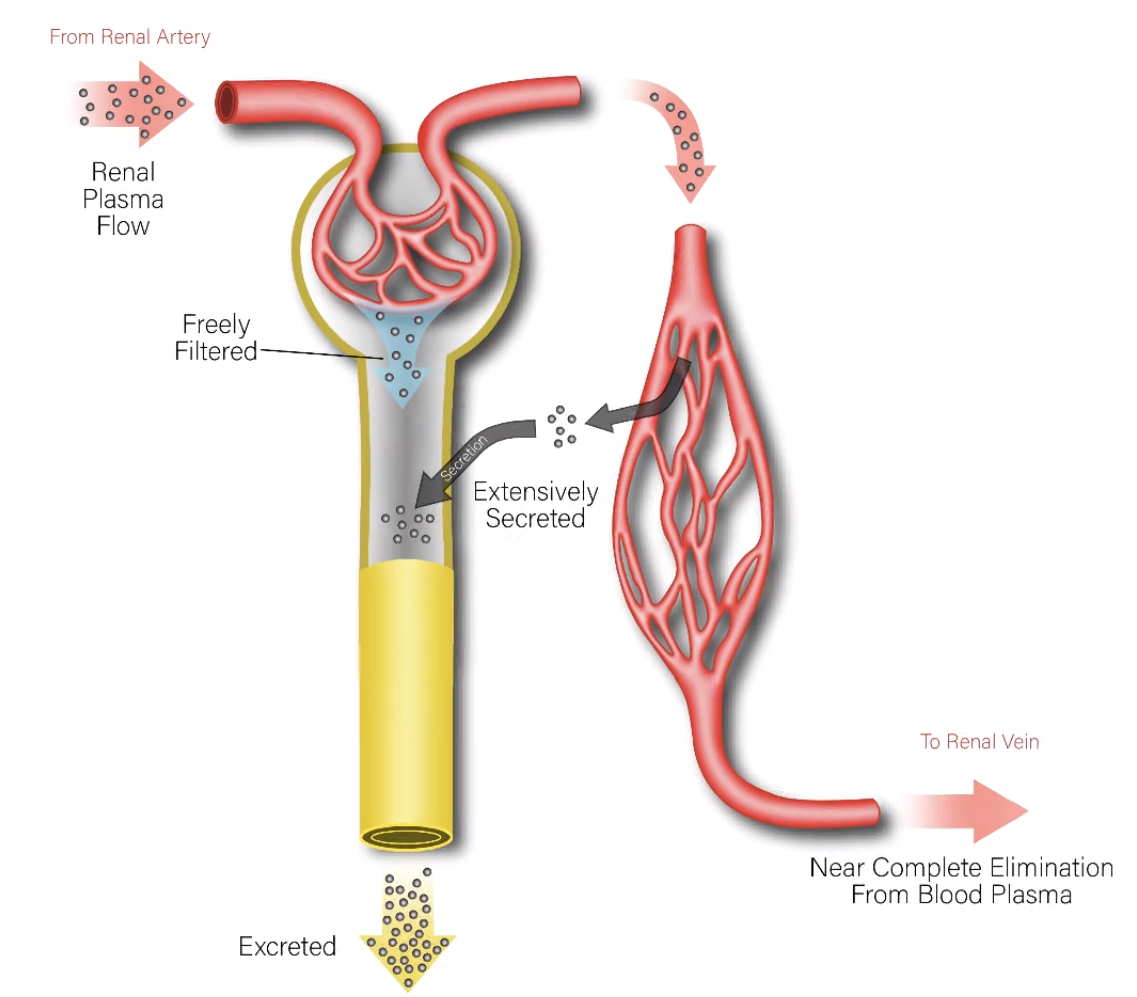 High Clearance Rate
Para-aminohippuric Acid
Low Clearance Rate
Glucose/Inulin
Moderate Clearance Rate
Creatinine
Glomerular Filtration Rate
Factors Affecting Estimating GFR in ICU setting
Commonly used creatinine-based equations are flawed in the critical care setting. Ideal methods like inulin clearance become impractical in an ICU setup
 24-h urine collection is not practical
Both overdosing and underdosing are problems when GFR could not be estimated close to accuracy
Estimation of CrCl
Steady State Chronic Renal Failure
(140 − Age in years) × Body weight in kg/72 × Serum creatinine in mg/dl x 0.85 if female
170 x (serum creatinine)-0.999 x (age)-0.176 x (BUN)-0.170 x (Alb) + 0.318
186 x (serum creatinine)-1.154 x (age)-0.203 x  0.742 if female
Inaccurate estimation of GFR in a non-steady state (AKI and critically ill patients)
Jelliffe’s Equation
Relatively accurate estimation of GFR in a non-steady state as in AKI requires timed urine collections, which is not always practically possible in a critically ill patient, To overcome this, Jelliffe introduced an equation in 2002:
Estimated GFR = {(Volume of distribution × (Serum creatinine on day 1 −  Serum creatinine on day 2)) + Creatinine production} 100/1,440/Average serum creatinine
Creatinine is a hydrosoluble substance and its concentration
changes with fluctuations in total body water
? Fluid balance variation
Creatinine production
Dynamic changes in creatinine
[29.305 − (0.203 × age)] × weight × [1.037 − (0.0338 × average
Cr)] × correction for gender (0.85 for males and 0.765 for females).
Volume of distribution: 0.4× weight (kg) × 10. 
Body weight is defined as initial hospital admission weight.
When sCr rises, sCr on Day 2 is used instead of average sCr.
Modified Jelliffe’s Equation
Relatively accurate estimation of GFR in a non-steady state as in AKI requires timed urine collections, which is not always practically possible in a critically ill patient, To overcome this, Jelliffe introduced an equation in 2002:
Estimated GFR = {(Volume of distribution × (Adjusted serum creatinine on day 1 −  Adjusted serum creatinine on day 2)) + Creatinine production} 100/1,440/Average serum creatinine
Creatinine production mg/day
Dynamic changes in creatinine
Adjusted Creatinine for Fluid Balance
[29.305 − (0.203 × age)] × weight in kg × [1.037 − (0.0338 × average Cr)] × correction for gender (0.85 for males and 0.765 for females).
Adjusted creatinine=sCr × correction factor
Correction factor=[hospital admission weight (kg)
×0.6 + ∑ (daily fluid balance)]/hospital admission weight × 0.6.
Volume of distribution: 0.6× weight (kg) × 10. 
Body weight is defined as initial hospital admission weight.
When sCr rises, sCr on Day 2 is used instead of average sCr.
Chronic kidney disease-epidemiology (CKD-EPI) equation in critically ill patients
CKD-EPI GFR = 141 x min(serum creatinine/k,1)α x max(serum creatinine/k,1)-1.209 x 0.993age x 1.018(if female) x (1.159 if black)
Where k is 0.7 for females and 0.9 for male patients
a is −0.329 for female patients and −0.411 for male patients
min indicates the minimum of creatinine/k or 1
max indicates the maximum of creatinine/k or 1)
Needs to be further validated in clinical settings
Cystatin C
Estimating GFR from Cystatin C
Grubb's equation: GFR = 83.93 × Cystatin C−1.676
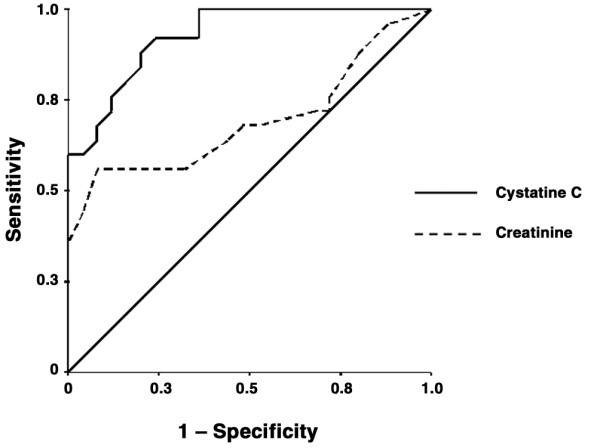 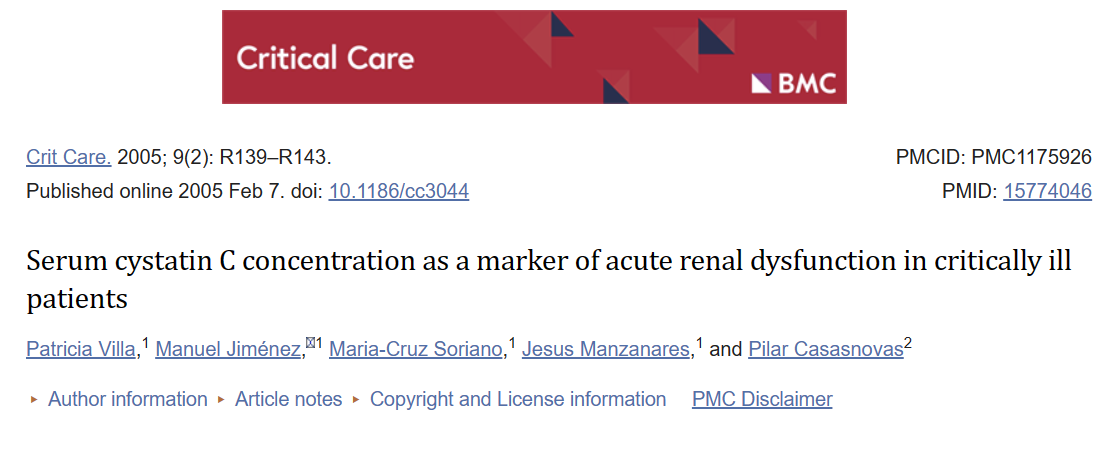 Area under the curve for cystatin C 0.927 and for creatinine 0.694
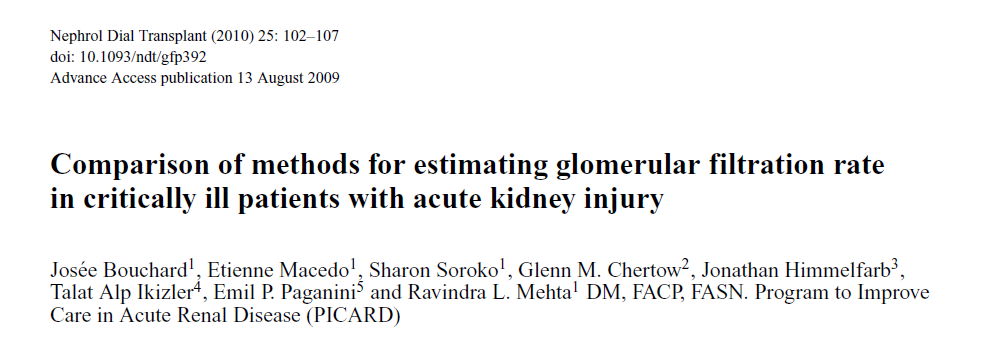 Bouchard J, et al. Nephrol Dial Transplant. 2010 Jan;25(1):102-7.
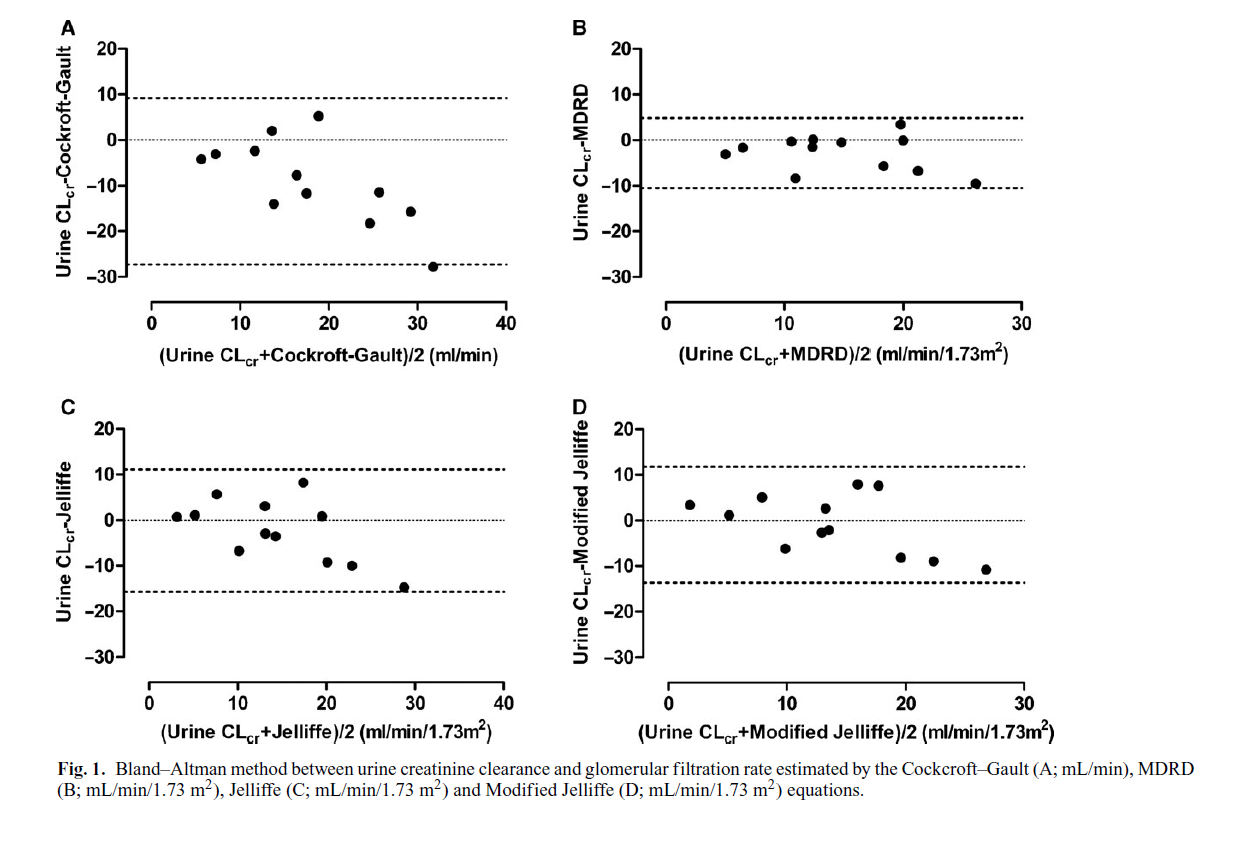 Overestimated urinary creatinine clearance by 80%
Overestimated urinary creatinine clearance by 10%
Underestimated urinary creatinine clearance by 2%
Overestimated urinary creatinine clearance by 33%
Bouchard J, et al. Nephrol Dial Transplant. 2010 Jan;25(1):102-7.
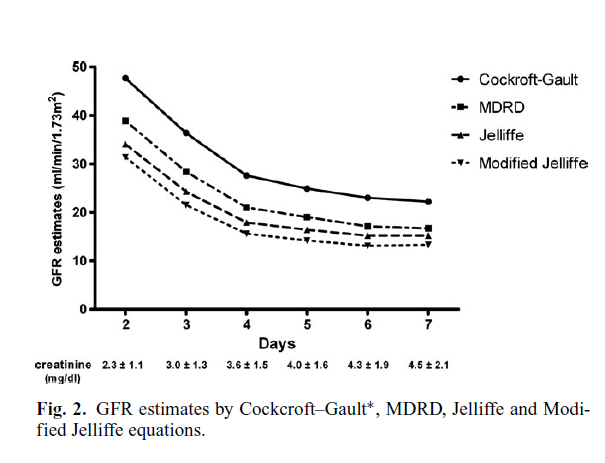 The relative overestimation in Cockcroft–Gault GFR compared to Modified Jelliffe GFR estimates was higher at AKI diagnosis (16.3 mL/min) and decreased as kidney function declined over time (8.9 mL/min).
Bouchard J, et al. Nephrol Dial Transplant. 2010 Jan;25(1):102-7.
Augmented Renal Clearance
ARC is defined as estimated GFR > 130 ml/min
Demonstrated in patients with traumatic brain injury, burns, sepsis, surgery, and in ICU patients
Cytokine release from acute injury, the innate immune and inflammatory responses to trauma, and aggressive fluid resuscitation may promote increased organ blood flow and enhanced excretory function.
Determinants of Glomerular Filtration Rate
Net Filtration Pressure
↑ Glomerular Hydrostatic Pressure
Epinephrine
Fluid resuscitation
Bowman’s Capsule Pressure
↓ Glomerular Oncotic Pressure
Low albumin
-
=
-
In Summary